WAVERYS
A CMEMS global wave reanalysis during the altimetry period
Stéphane Law-Chune (1), Lotfi Aouf (2),  Alice Dalphinet (2), Bruno Levier (1), Yann Drillet (1)
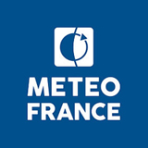 (1)
(2)
Outline
Motivation 

Description of WAVERYS

Coastal validation with buoys 

Open ocean validation with HY2-A altimeter 

Illustration of swell dissipation and 
currents-waves interactions
Comparison with  ERA5 waves
Motivation
CMEMS markets/applications that require waves :
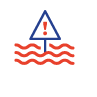 Natural resources and energy
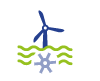 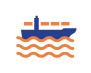 Marine navigation
Safety and disaster
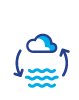 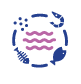 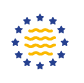 Science and climate
Marine conservation
Marine food
 With 25 years of coverage in the past  (1993-2018), WAVERYS (WAVE ReanalYsiS) provides accurate sea state description in need of wave climate studies
[Speaker Notes: Coastal monitoring : downscaling of high resolution coastal models 
Marine navigation : safer ship routing 
Safety and disaster : search and rescue, meteo-ocean dashboards 
Natural resources and energy: evaluate ocean energy resources 
Science and climate : research
Marine conservation : monitoring of habitats within conservation of areas 
Marine Food : aquaculture farms, fisheries]
System description
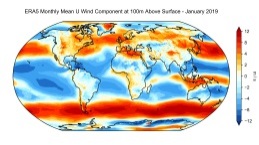 3h ERA5 atmospheric forcing
(winds and sea ice fraction)
3h ASSIMILATION
3h GLORYS12 Surface currents (refraction)
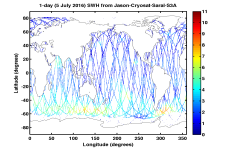 WAVERYS
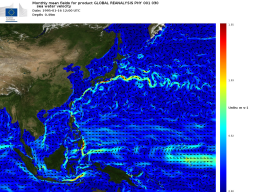 20 km global  grid (ETOPO2), 3 h inputs/outputs 

 IFS-38R2 computing code (WAM)  with
Dissipation source terms from ST4 physics + MFWAM 2018
Correction of high freq. with Phillips’s analytic spectrum (1958)
Altimeter Hs
(ESA/IFREMER Globwave
Data base)
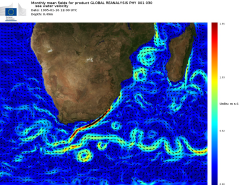 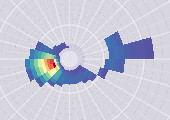 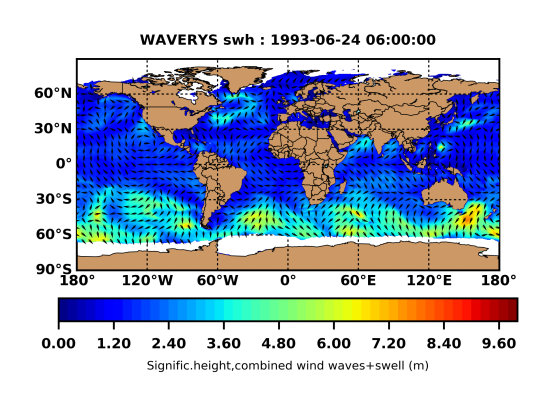 SAR wave spectra from Sentinel-1 (2016-onwards)
3-hourly outputs of 20 wave parameters (including  wind-wave and swell partitions)
[Speaker Notes: MFWAM uses the computing code of ECWAM-IFS-38R2 with a dissipation term developed by Ardhuin et al. (2010), called in the community the ST4 physics, added with some improvements obtained from the European research project « my wave » (Janssen et al. 2014). In accordance with the latest version of the CMEMS global wave system, the dissipation source term was also adjusted to reduce the surface stress at the air/sea interface for high and intermediate winds (Rainaud et al 2019). Predicting the high frequency part of the spectrum is tricky because these are the frequencies where wind energy is introduced to feed the waves, but also the one subject to the most dissipative processes. WAVERYS corrects the upper part of the spectrum to a Phillips tail (theoretical spectrum) to ensure realistic spectral content.]
1993-2018 validation with CMEMS buoys(3h)
Hs Scatter Index (SI) (%)
Wave mean period (WMP) SI (%)
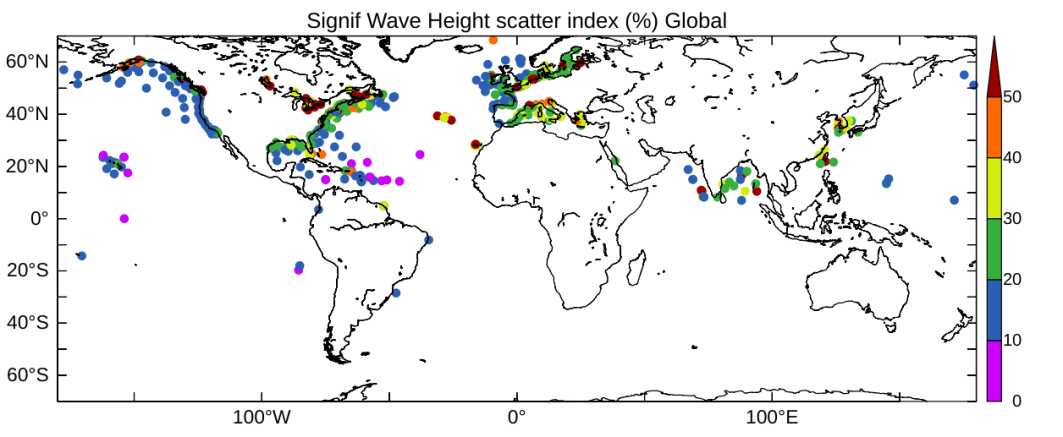 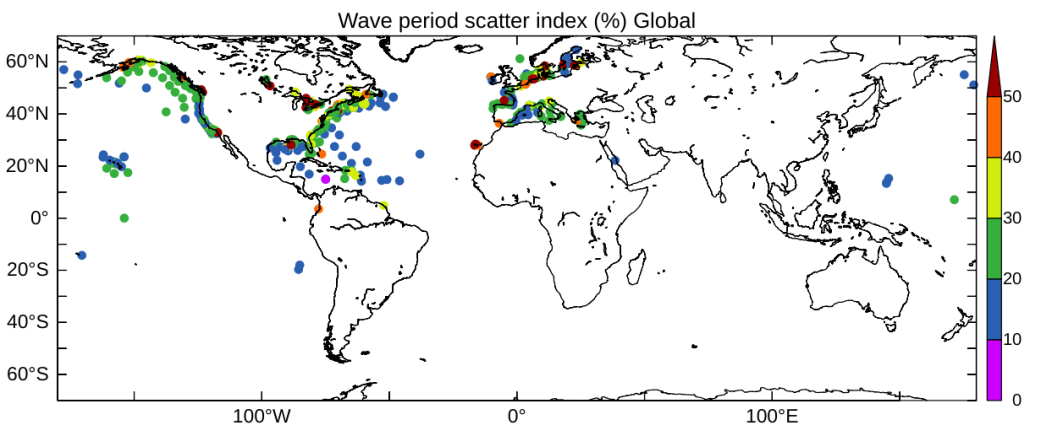 Global average SI at coasts  ~ 20% for Hs and ~ 15% for WMP
 Best results for Tropics in terms of wave magnitude and types (upcoming swells and local trade waves)
[Speaker Notes: Overall good SI for SWG ~10 to 15% that increase 20% in costal areas]
1993-2018 validation with CMEMS buoys(3h)
Mean wave direction RMSD (°)
RMSD in direction are local wave system dependent :  
15° Bay of Biscay, Caribbean sea, Western US   
35° Eastern US, Med, Hawaii

 On a global average, directions are very low biased <  5 ° (not shown)
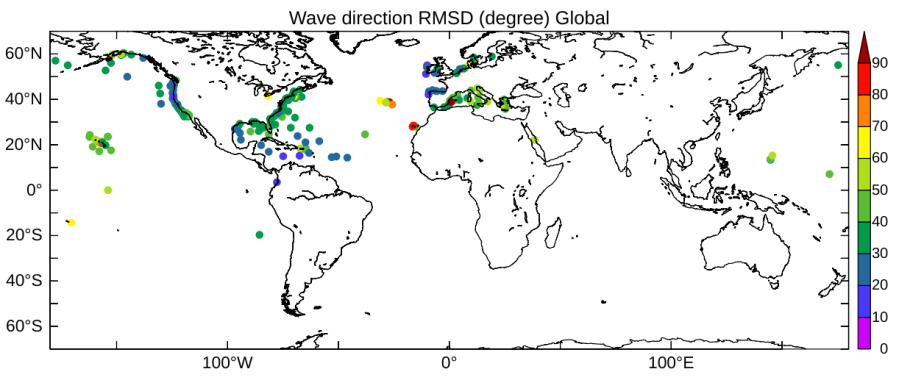 Mean wave direction correlation
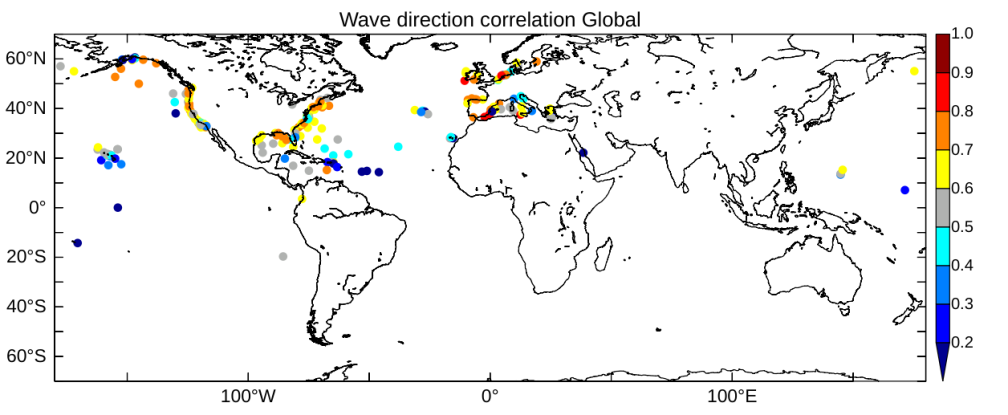 Correlations in direction are good in extra-tropics (strong westerly winds), but less performant in tropics (light trade winds + cyclones)
Zoom on Hawaii NDBC/NOAA buoys: 51002
Peak wave period (PWP)
YEAR 2010
From Vitousek & Fletcher (2008)
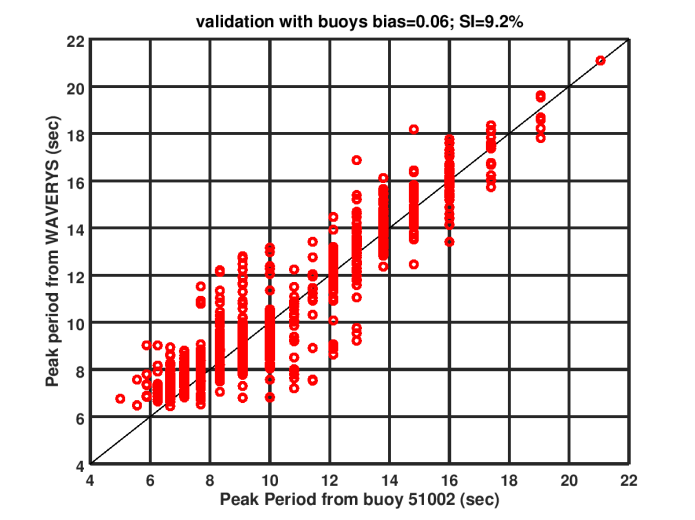 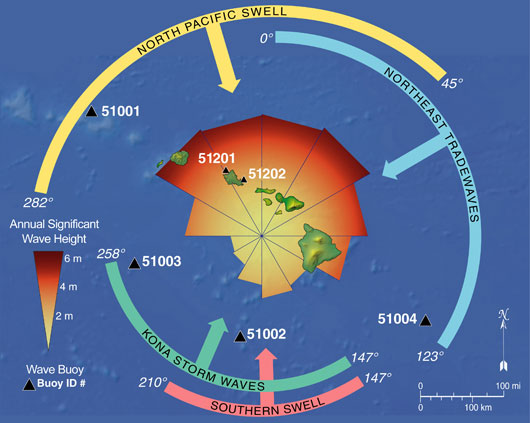 hawaii
PWP SI = 9.7%
Good capturing of long swell 
(Pwp >12 s)
Sig. wave height (Hs)
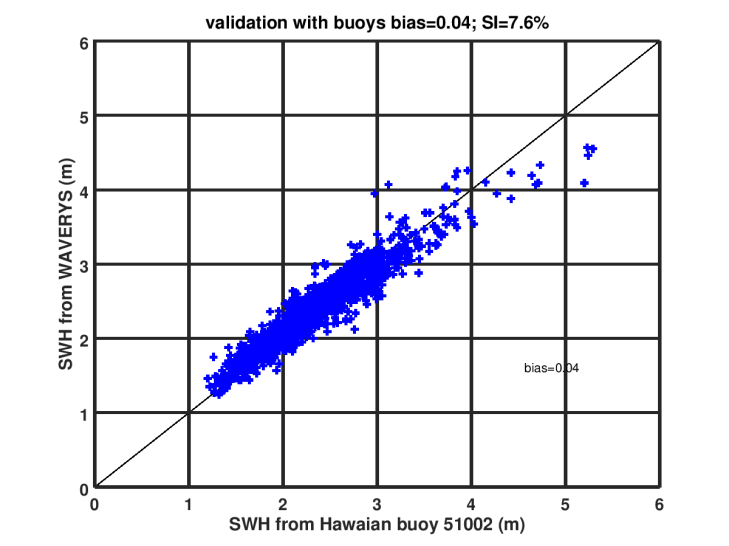 Hs SI = 7.5%

Good value in open-ocean condition
Hawaii is dominated by 2 large north swells and 2 narrow south swells

 Buoy 51002 is to the south and off the archipelago
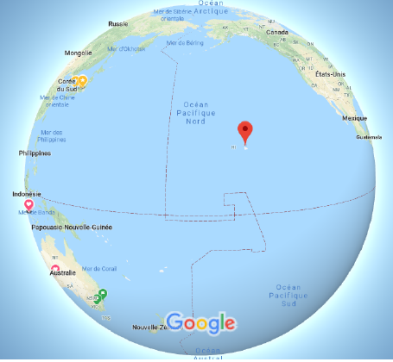 Hawaii
[Speaker Notes: National data buoy center 
Hawaii caractérisé par des houles très longues et en dehors du rail des depressions.

http://www.soest.hawaii.edu/coasts/nps/waveClimate.php]
Zoom on Hawaii NDBC/NOAA buoys: 51202
From Vitousek & Fletcher (2008)
Wave roses on 1993-2018
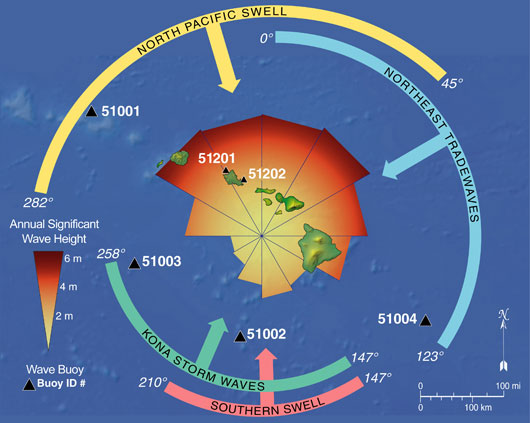 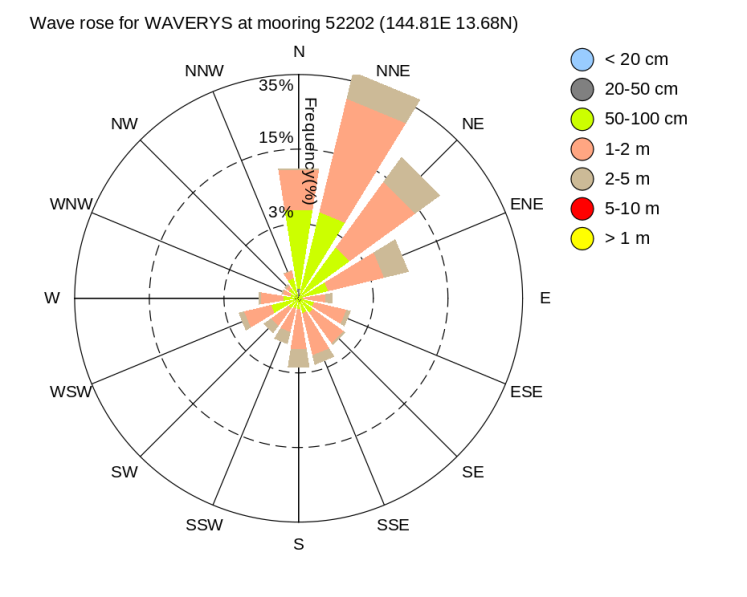 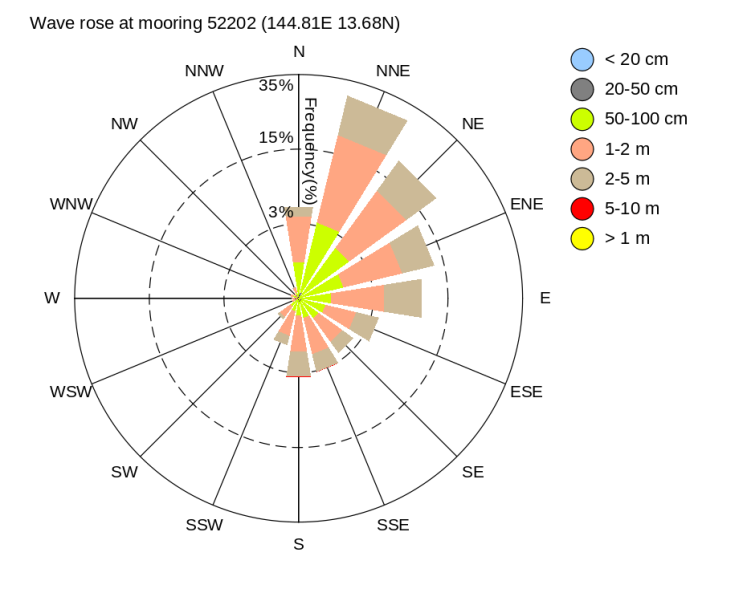 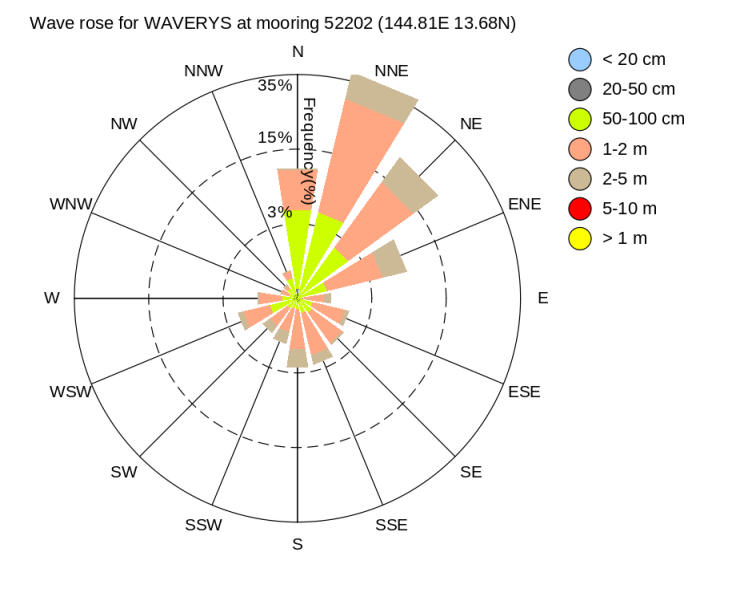 WAVERYS
Buoy
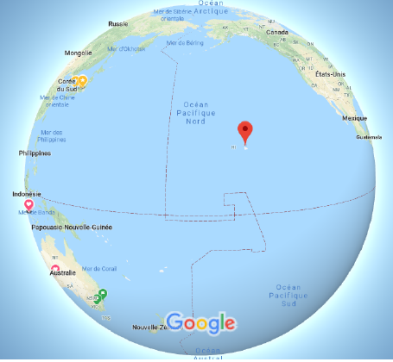 Buoy 51002 is in majority exposed to north-northeast trade regime (70% of occurrence)

Good accordance in terms of directional spread, amplitude and frequency. 

 but… some misses, like pure east swell that WAVERYS misses. WAVERYS also adds extra-WSW swells. Likely due to the 1/5° resolution which lacks precision
Hawaii
[Speaker Notes: for pure east swell and received  influence of some wave related to Kona low pressure system (1/5°resolution ?)


The Hawaiian anchorage observes waves from the north-northeast and WAVERYS seems to slightly enhance the occurrence of these events. Occurrences of easterly waves are also slightly less often in favour of west-southwest waves absent in the observation.]
Open ocean validation with HY2A
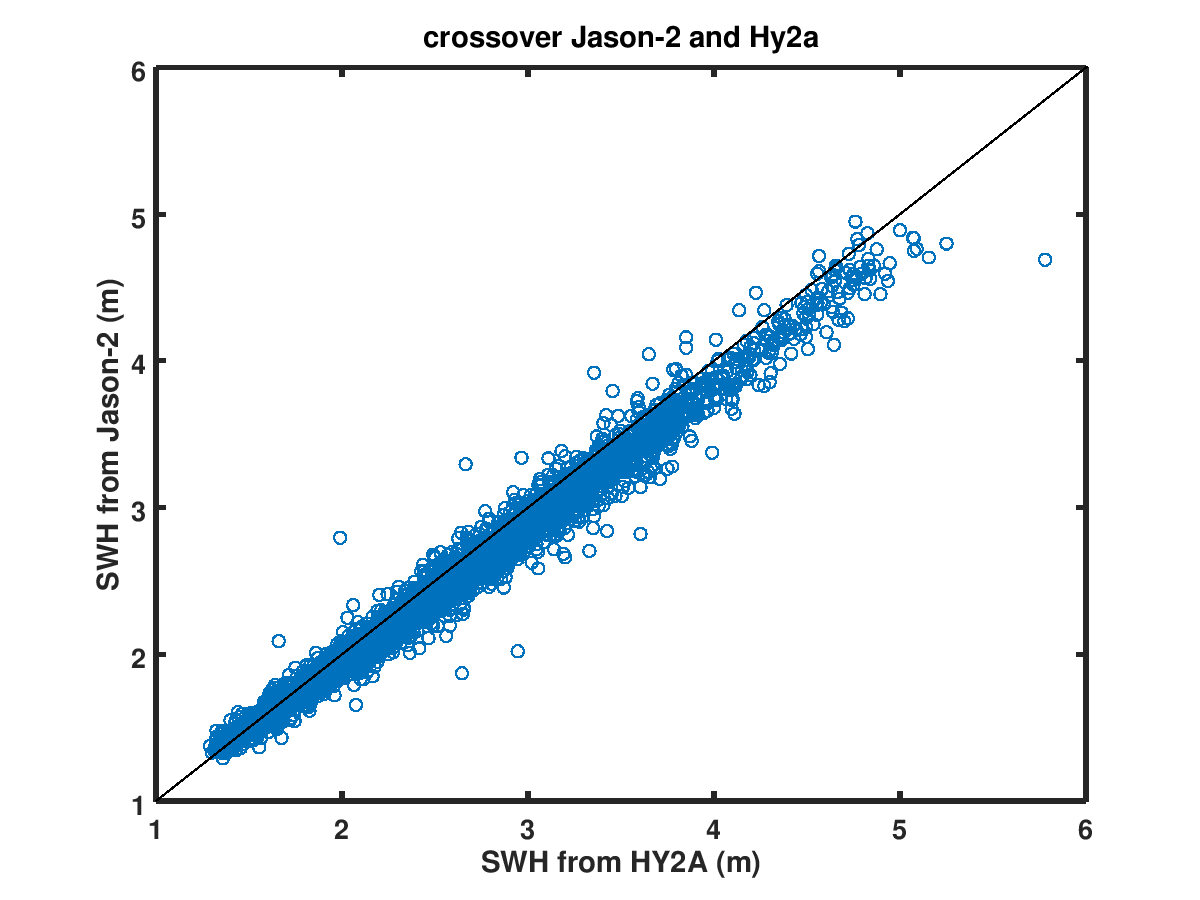 HY2A altimeter (2011, China) is an independent validation data for WAVERYS (Courtesy of CNES)
 
Hs from HY2A has been calibrated with Jason-2  following a regression relation (Y=a*X+b)

Open-ocean validation = Colocation of HY2A with WAVERYS model grid points over 2012-2018

ERA5 wave dataset was tested as well for comparison
a=1.058
b=-0.0193
Validation with HY2A(2012-2018): scatter plots
ERA5
WAVERYS
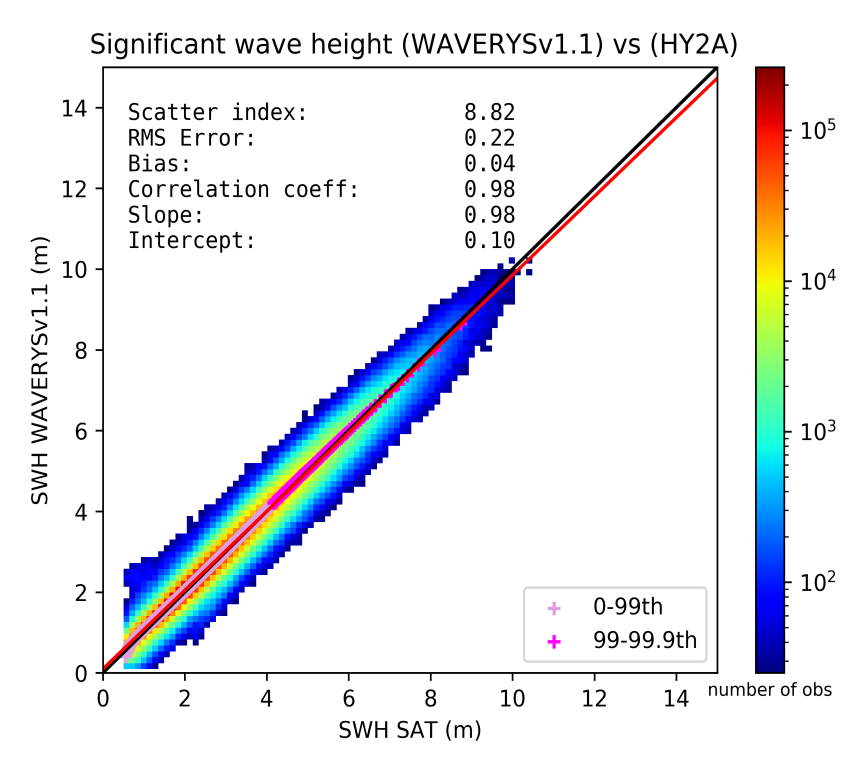 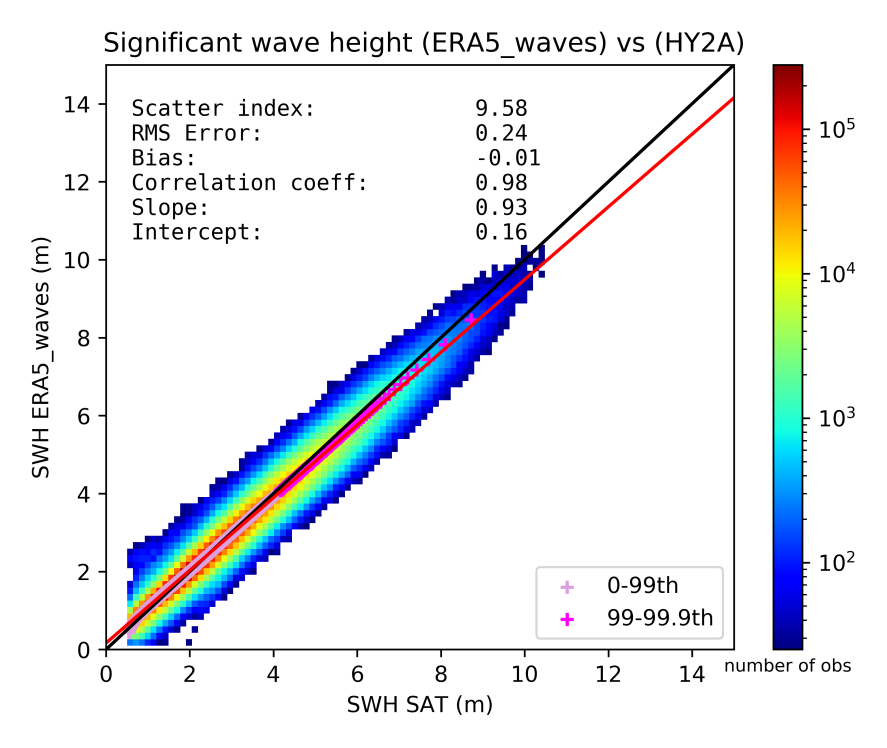 WAVERYS is better of roughly 8% for Hs SI compared to ERA5
4cm of bias for WAVERYS vs -1 cm for ERA5
Slope is clearly better for WAVERYS (98%), underestimation of the highest waves for ERA5 (93%)
[Speaker Notes: Slope : maybe better for higher waves (dissipation, analytic tail for HF, etc.)]
Validation with HY2A(2012-2018):PDFs
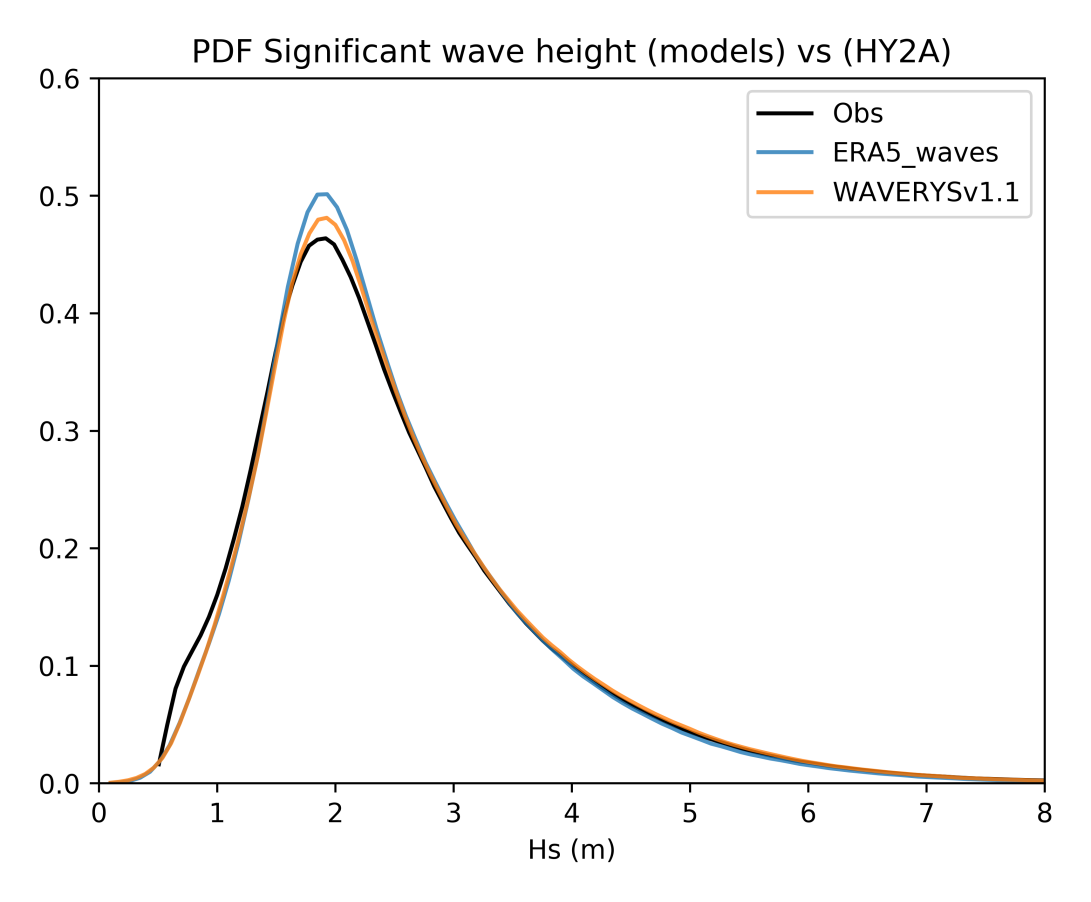 In terms of PDF, models overpopulate waves between [1,75 -2,50] m
WAVERYS’ PDF is closer to the observation for this range of waves (better dissipation)
Small waves under 0.5 m are lacking in both models
Validation with HY2A(2012-2018):biases
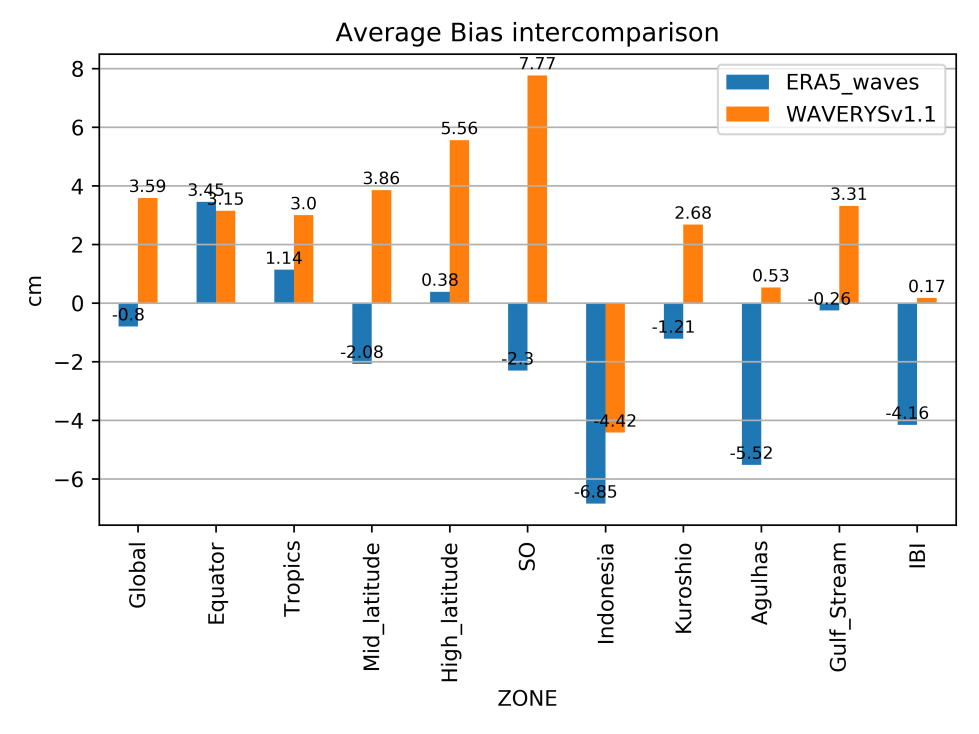 Hs bias  (0.5° mapping)
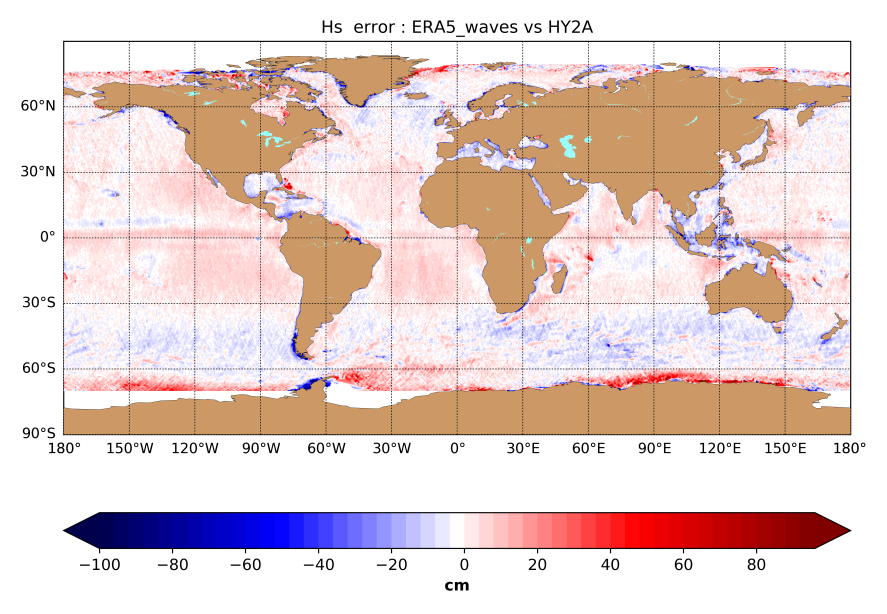 ERA5
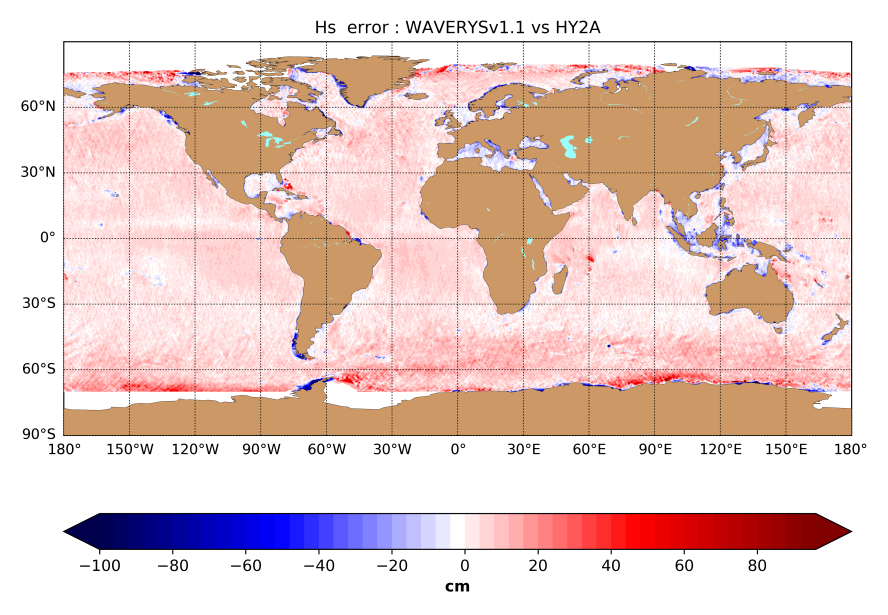 WAVERYS
Biases of few cm are clearly negligible for waves of the order of a meter,  but: 
ERA5 has a reduced global bias (-0.8 cm), due to some negative biases for mid and subpolar latitudes (notably North Atlantic and Southern Ocean (SO)) that compensate basin-scale positive biases.
The Med and Indonesian sea are biased low in both systems
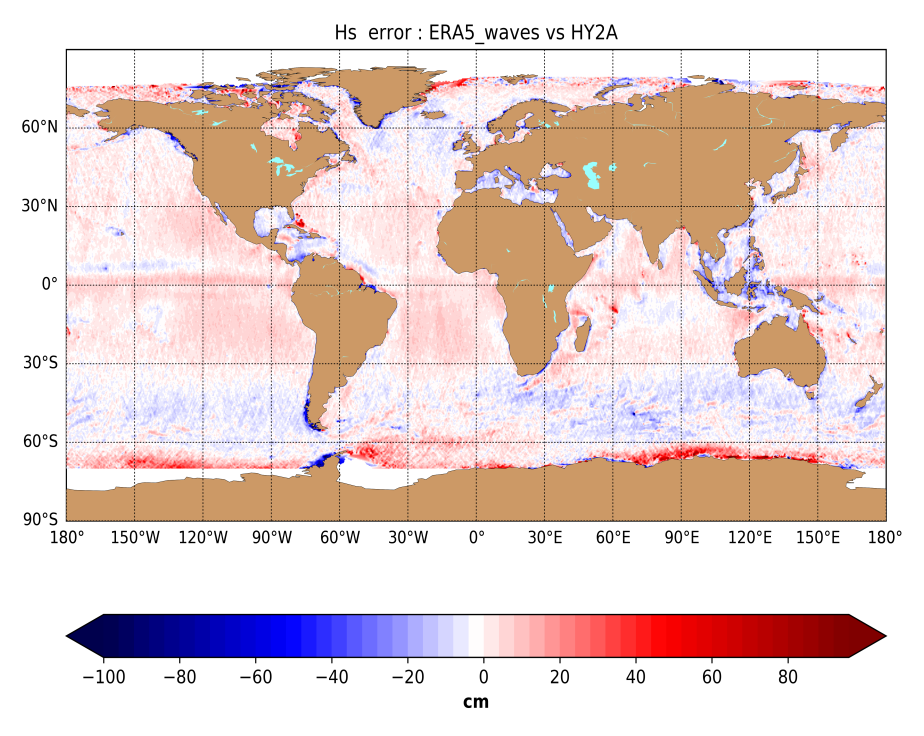 Validation with HY2A(2012-2018):SI
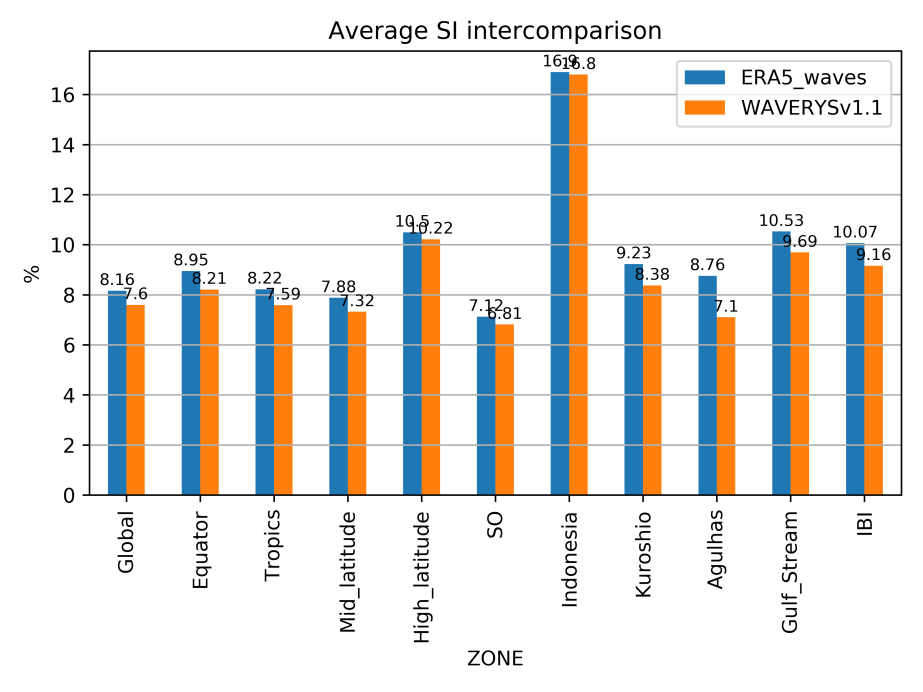 Hs SI (0.5° mapping)
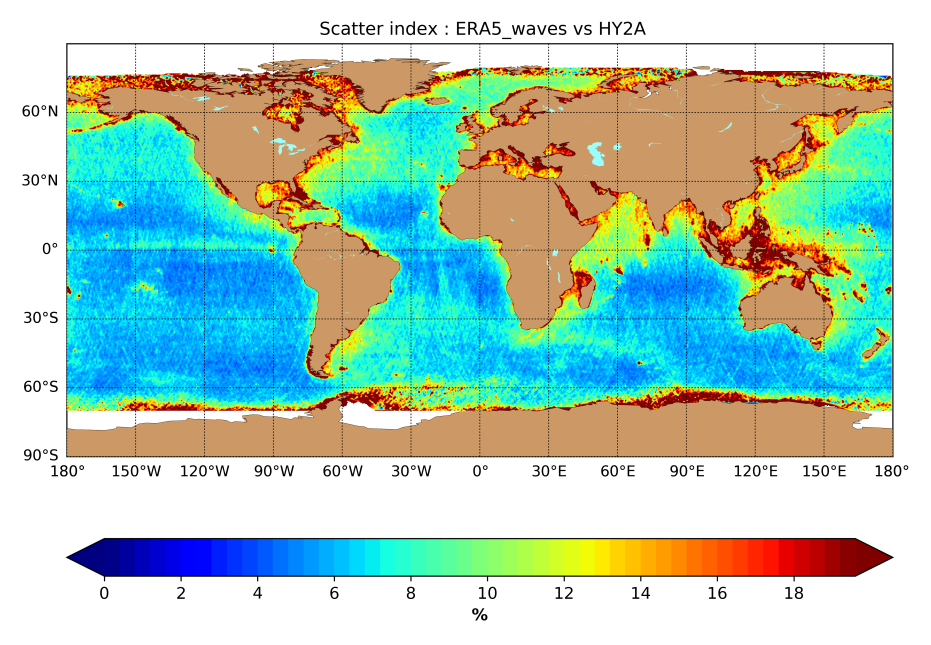 ERA5
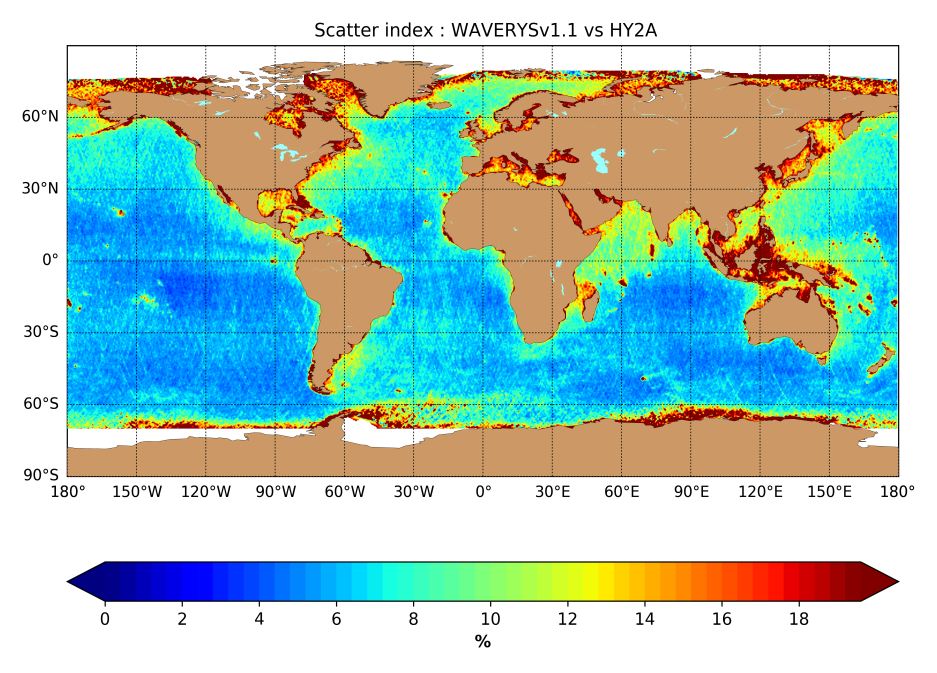 WAVERYS
WAVERYS is always better than ERA5 in terms of SI, no matter the region 
Notably in region dominated by strong currents 
 Improvement in SI for Agulhas = 19% compared to ERA5
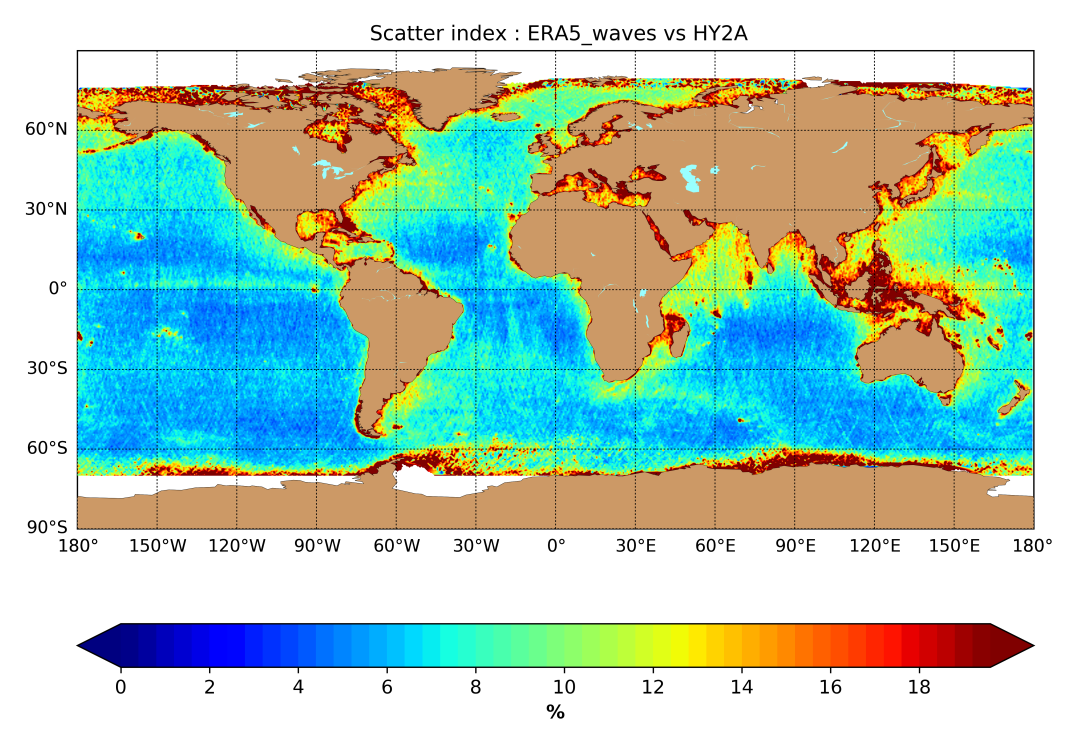 WAVERYS-ERA5 swell physics comparison (2010)
Difference in terms of Hs (m) [WAVERYS- ERA5] for primary swell
WAVERYS’ first swells are more dissipated compared to ERA5 in the tropical band (action of ST4 physics)

More energetic swells are generated in storm track zone for WAVERYS 

This corresponds to improvements regarding known issues in wave modeling
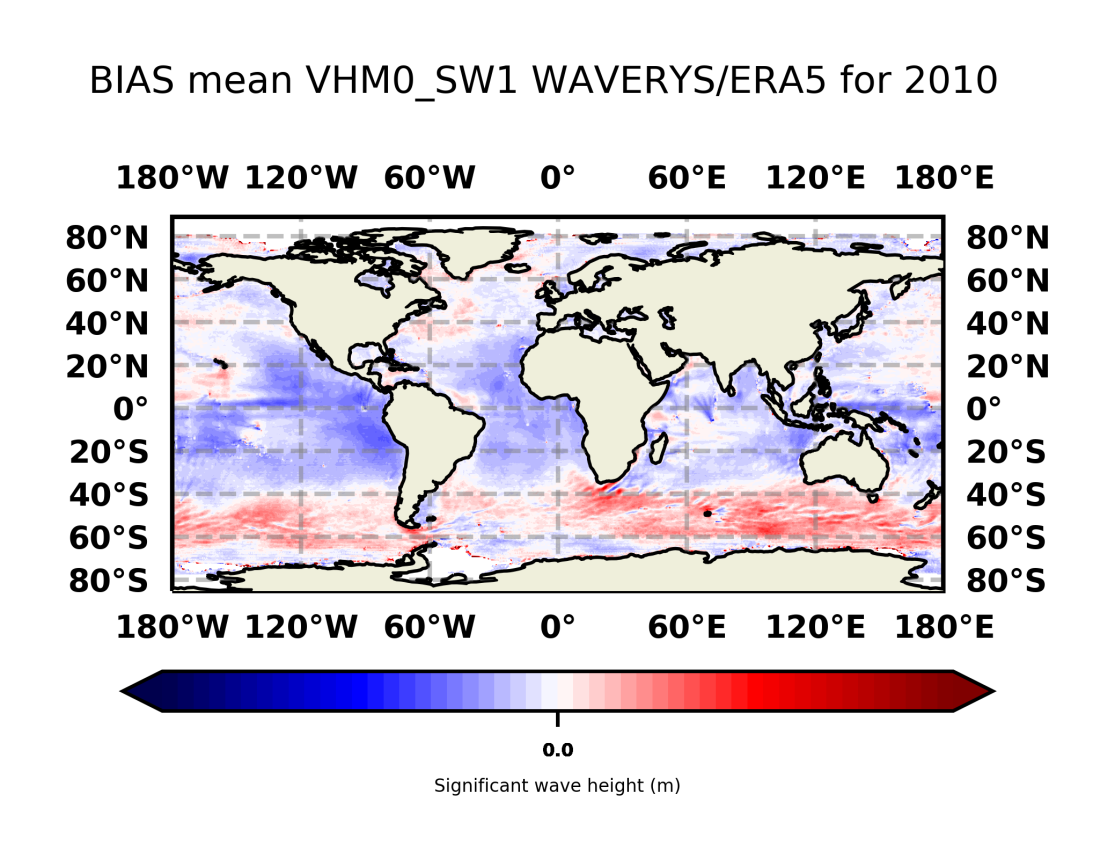 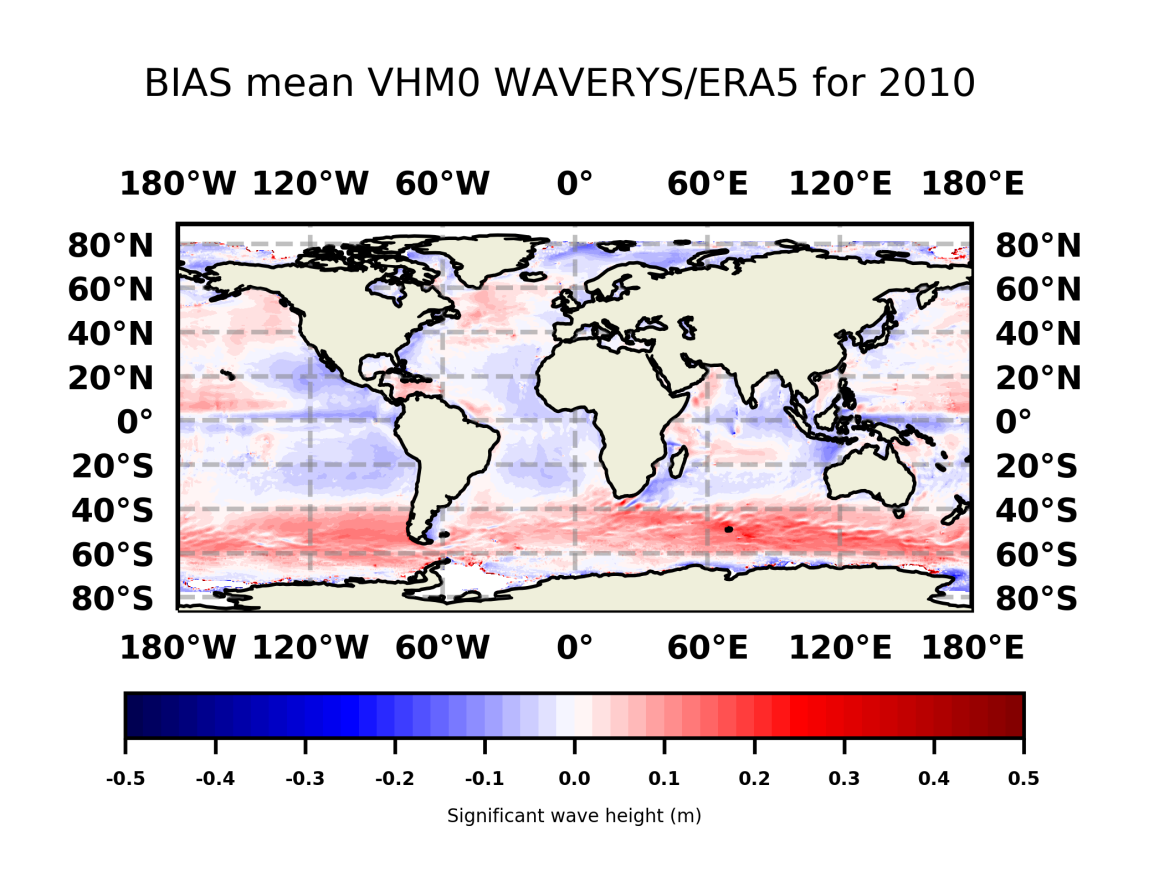 m
[Speaker Notes: A l’oral : problème partitionnementn pour cette partie de houle.]
Importance of ocean currents
% of improvement WAVERYS  (with currents) vs (no currents) for 2014
Taking into account ocean currents are relevant globally !

 Improvements are noticeable in vicinity of ocean current systems
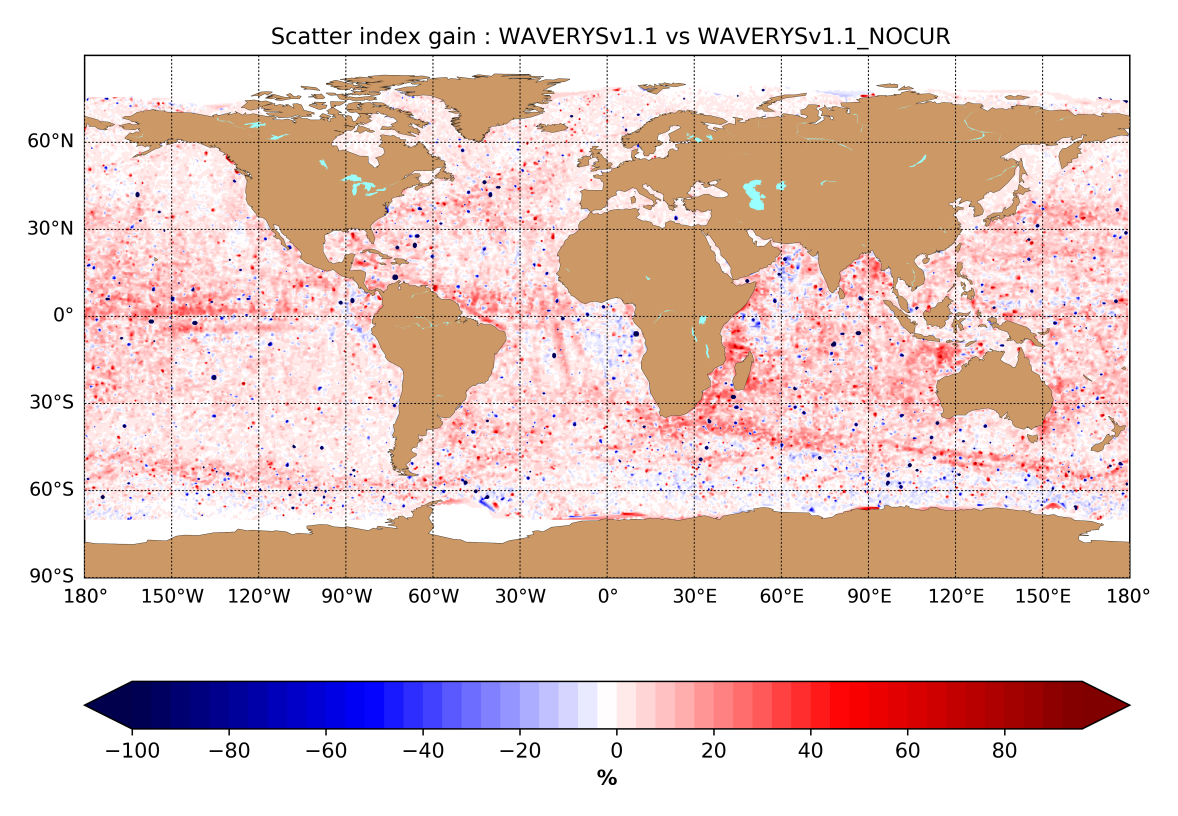 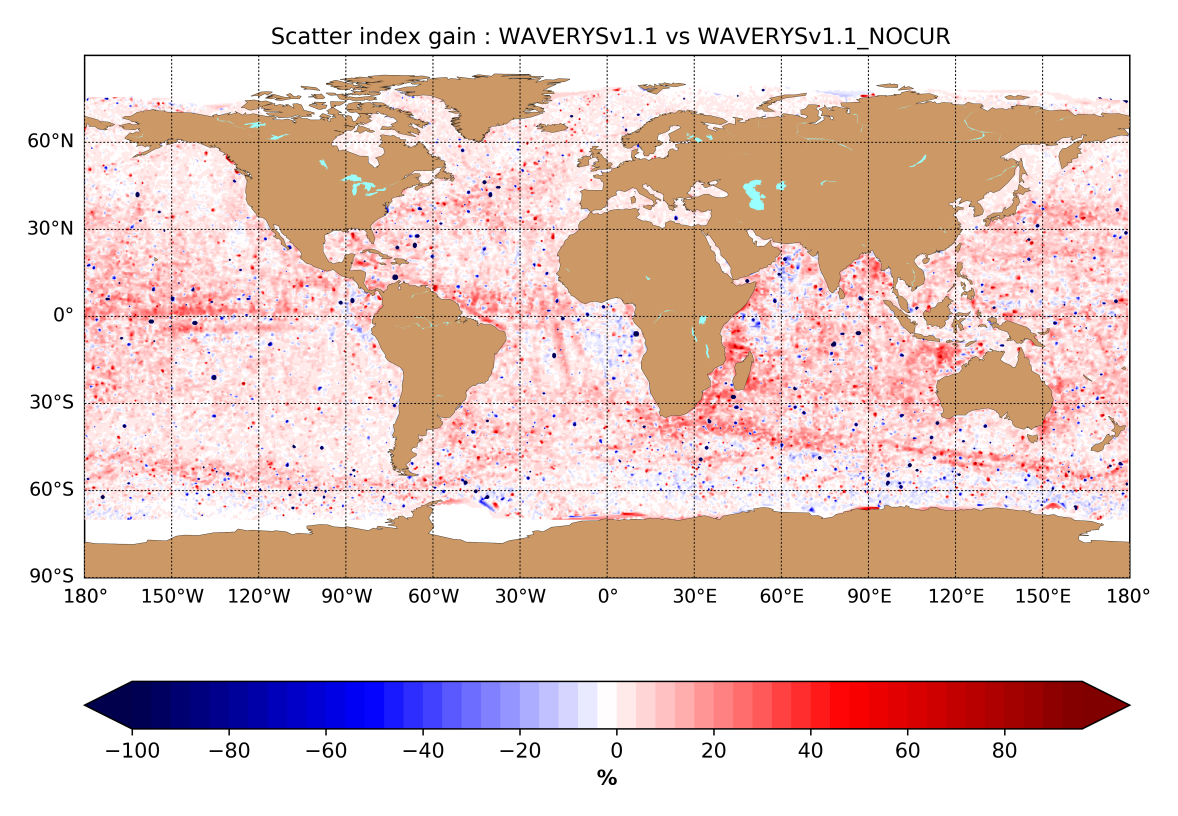 Conclusion
WAVERYS is a CMEMS global wave reanalysis at 20 km (1993-2018)  which provides accurate sea states for regions dominated by ocean currents  and long swells

Very good results :  ~8 % SI on global average (8% better that ERA5 w.r.t HY2A altimeter) and small bias of SWH

WAVERYS  is released since 3rd December 2019 on https://resources.marine.copernicus.eu/  product name : GLOBAL_REANALYSIS_WAV_001_032

2019 time series extension will be delivered in July 2020

 A new 1/10° version, with new outputs and assimilated data is under development 

Additional information in product’s quality information document (QUID)
MEAN PARAMETERS DELIVERED